New York City, USA
The City of New York, often called New York City or simply New York, is the most 
populous city in the United States. With an estimated 2015 population of 8,550,405 
distributed over a land area of just 305 square miles (790 km2), New York City is also 
the most densely populated major city in the United States. Located at the southern 
tip of the state of New York, the city is the center of the New York metropolitan area, 
one of the most populous urban agglomerations in the world. A global power city, 
New York City exerts a significant impact upon commerce, finance, media, art, fashion, research, technology, education, and entertainment, its fast pace defining the term 
New York minute. Home to the headquarters of the United Nations, New York is an 
important center for international diplomacy and has been described as the cultural 
and financial capital of the world.
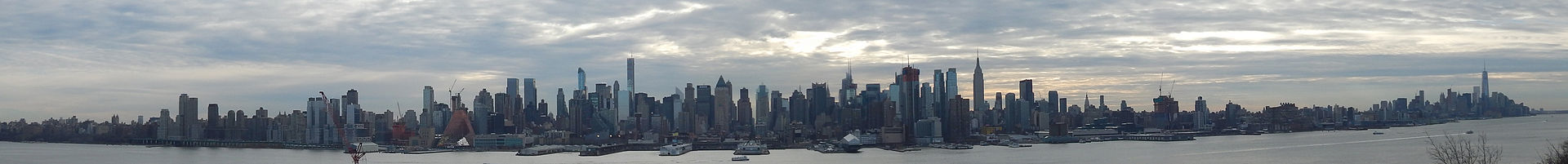 One of the greatest 
disasters in U.S. history:  Flight 175 hit the original South Tower on 
September 11, 2001.
Flooding on Avenue C in Lower Manhattan caused by Hurricane Sandy
Clockwise, from top: 
Midtown Manhattan, 
Times Square, the 
Unisphere in Queens, 
the Brooklyn Bridge, 
Lower Manhattan with 
One World Trade Center, Central Park, the 
headquarters of the 
United Nations, and the Statue of Liberty
UN Secretary General 
Dag Hammarskjöld in 
front of the United 
Nations Headquarters 
building, completed in 
1952
The Stonewall 
Inn in Greenwich Village, a 
designated U.S. National Historic Landmark and 
National 
Monument, as 
the site of the 
1969 Stonewall 
Riots
View of Lower Manhattan at sunset, from Jersey City, New 
Jersey. One World Trade Center is the tallest skyscraper in the Western Hemisphere.
Modern architecture 
juxtaposed with historic architecture is seen 
often in New York City.
The Chrysler Building, built in 1930, is an example of the Art Deco style, with ornamental hub caps and a 
spire.
The Empire State Building is a solitary 
icon of New York. It was the world's tallest building 1931–70 and is defined by its 
setbacks, Art Deco details and the spire.
Landmark 19th-
century 
rowhouses, 
including 
brownstones, on tree-lined Kent 
Street in the 
Greenpoint 
Historic District, Brooklyn.
Flushing Meadows–Corona Park
Reindeer at the Bronx Zoo, the world's largest 
metropolitan zoo.
Central Park
Manhattan
Chinatown
Largest LGBTQ community in the United States
Roman Catholic St. Patrick's Cathedral, Midtown 
Manhattan
Ultra-Orthodox 
Jewish residents 
in Brooklyn. 
Brooklyn has the largest Jewish 
community in the United States, 
with 
approximately 
600,000 
individuals.
The Islamic Cultural 
Center of New York in Upper Manhattan
Sri Maha Vallabha Ganapati Devasthanam, in Flushing, Queens, the oldest Hindu 
temple in the United States.
Mahayana Buddhist 
Temple, Chinatown, 
Manhattan
Wall Street
Silicon Alley, once 
centered around the 
Flatiron District, is now metonymous for New 
York's high tech sector, which has since 
expanded beyond the 
area.
Times Square
Rockefeller Center
Butler Library at Columbia University
The Washington Square Arch
Headquarters Building of the New York Public Library
Lincoln Center for the Performing Arts
The Metropolitan Museum of Art
Smorgasburg opened in 2011 as an open air food market and is part of the Brooklyn Flea.
The US Open Tennis Championships
N.Y. Mets
City Hall
New York City is 
home to the two 
busiest rail stations in the US, including 
Grand Central 
Terminal.
Subway
Port Authority Bus Terminal
John F. Kennedy Airport